7ème Conférence Internationale des sociétés et programmes de la garantie dans la région menaSession 3 : Les Institutions de Garantie, Acteurs d'impact	KEYNOTEDjibrilla IssaManager Finance-Compétitivité-Innovation, région MENABANQUE MONDIALE
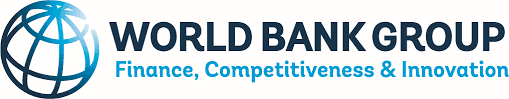 25 Octobre 2023
La mesure de l'impact des institutions de garantie
Toolkit Banque mondiale et FIRST pour l'évaluation de l'impact des systèmes publics de garantie de crédit pour les PME
Institutions de garantie
Intervention gouvernementale
Défaillances du marché/Imperfections
Efficience
Qualité
Efficacite
Coûts élevés
Distorsion des marchés
Valeur ajoutée  limitée
Évaluations d'impact permettent de déterminer si un programme a atteint les résultats escomptés.
L'évaluation des performances comporte trois dimensions clés
Des compromis sont toujours nécessaires, par exemple en ce qui concerne la méthode
2. La transition durable pose la question de mesurer les aspects ESG pour les institutions de garanties
Précédemment : Prédominance des aspects financiers
Transition durable:  Sensibilisation à l'importance des aspects environnementaux, sociaux et de gouvernance (ESG)

Nécessité d'une mesure d'impact  ESG et d'une échelle d'appréciation commune

Le Parlement européen a imposé aux  moyennes et grandes entreprises l'obligation d'évaluer et de mesurer les aspects ESG
Les grandes entreprises se sont adaptées en interne pour se conformer à la réglementation, 
L’extension de la réglementation aux PME laisse des questions en suspens.
E
nvironnement
S
ocial
G
ouvernance
Comment obtenir l‘évaluation ESG ?
3. Le cadre actuel Européen et dans la région MENA
4. Les defis qui se presentent pour la mesure des aspects ESG
5. Quelques pistes pratiques pour les institutions de garantie
MERCI
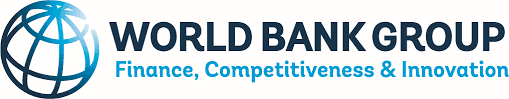